Чехов Антон Павлович
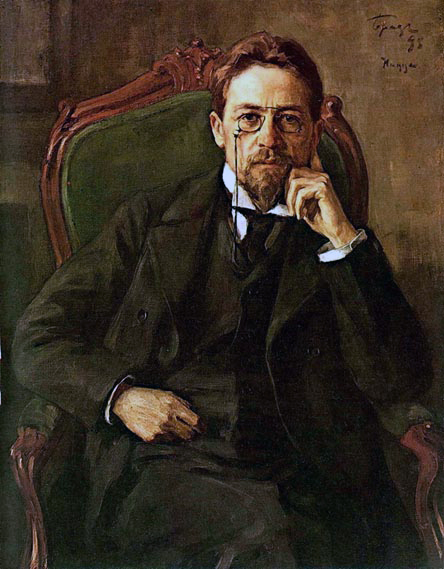 А.П.Чехов
(1860 – 1904)
Биография
А.П. Чехов родился 17 января 1860 года в Таганроге.
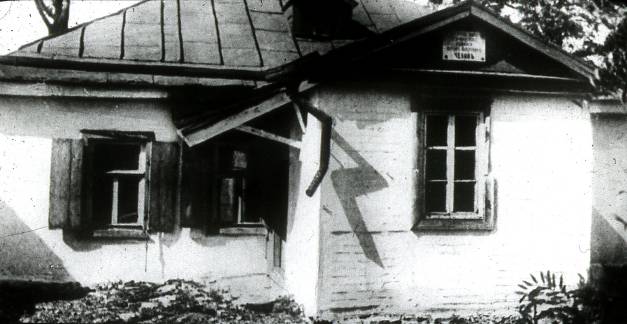 Дом, в котором родился А.П.Чехов
Отец, Павел Егорович, глубоко верующий человек, владел небольшой бакалейной лавкой, но впоследствии разорился.
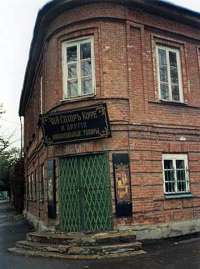 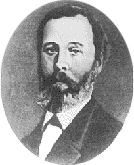 Отец
Павел Егорович Чехов
Бакалейная лавка в Таганроге
А.П.Чехов помогал отцу  петь в церковном хоре.
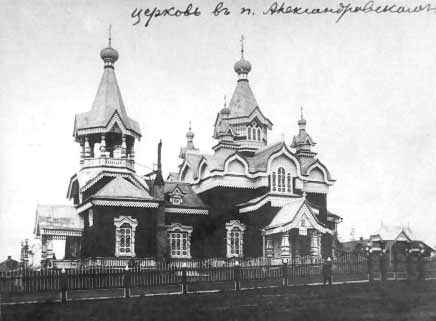 На сцене таганрогского театра Чехов впервые увидел пьесы Шекспира, Островского, Гоголя. Антоша увлекается театром, а дома разыгрывает с братьями спектакли, пишет сценки, сказки в стихах
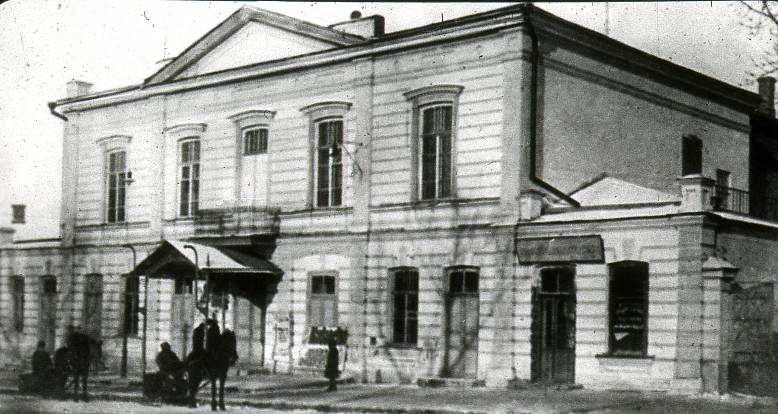 Таганрогский театр времен Чехова
В 1878 году семья Чеховых перебралась в Москву. Антон остался в Таганроге один заканчивать гимназию. На жизнь он зарабатывает случайными уроками. Это были годы неотступной бедности.
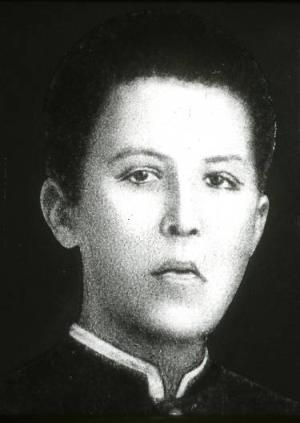 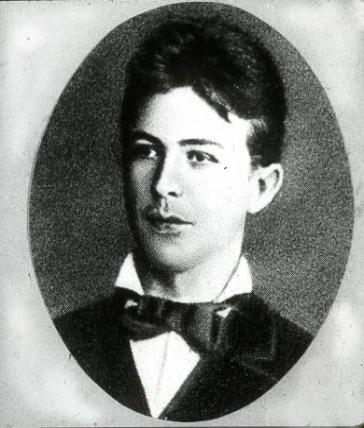 Чехов – гимназист. 1874 г.
А.П. Чехов в год окончания гимназии
В 1879 Чехов поступает в Московский университет, где получает диплом врача, однако главным делом его жизни еще во время учебы становится литература.
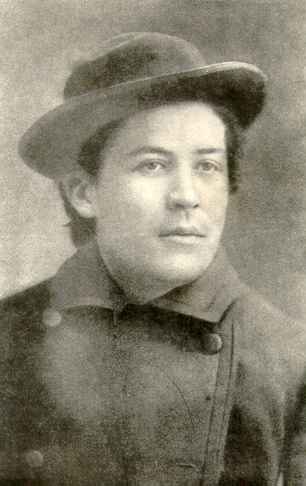 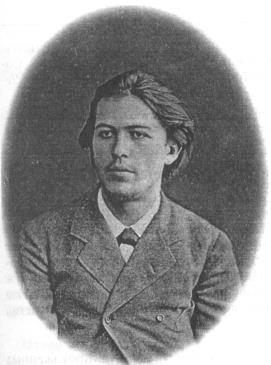 А.П.Чехов в годы учебы на медицинском факультете Московского университета
Всем известны рассказы А.П.Чехова
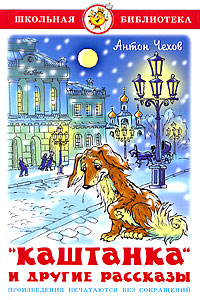 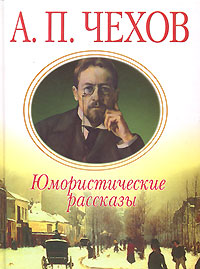 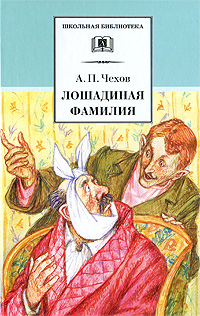 А вот первые сборники рассказов А.П.Чехова
Псевдонимы А. П. Чехова:
   Антоша Чехонте
   Врач без пациентов
   Человек без селезёнки
   Г. Балдастов
   Брат моего брата
   Анче
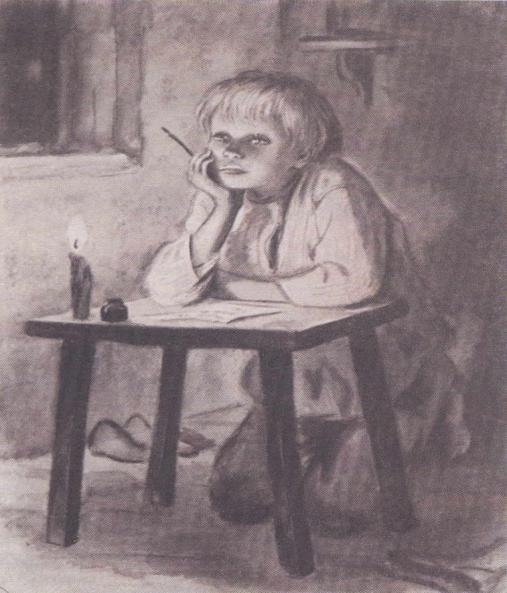 ?
А.П.Чехов 
«Ванька»
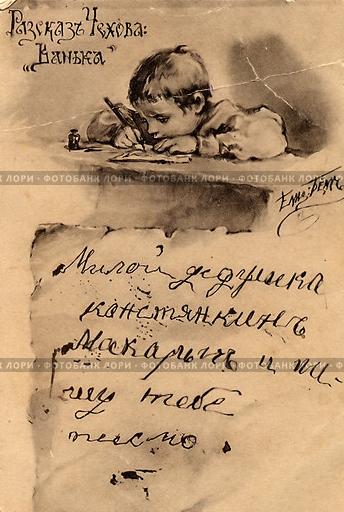 Старинная открытка 
к рассказу
Словарно-орфографическая работа. 

 Ледник – погреб для хранения продуктов. Выволочка – наказание. Шпандырь – специальный сапожный ремень, кнут. Подпасок – помощник пастуха. Клирос – место для певчих в церкви перед иконостасом. Намедни – вчера .
Иллюстрации к рассказу «Ванька»
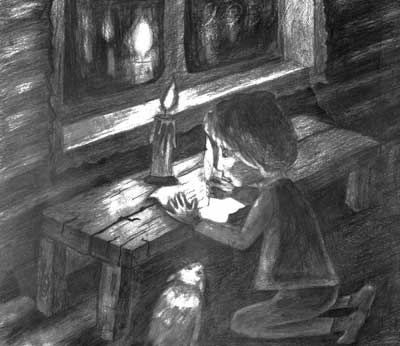 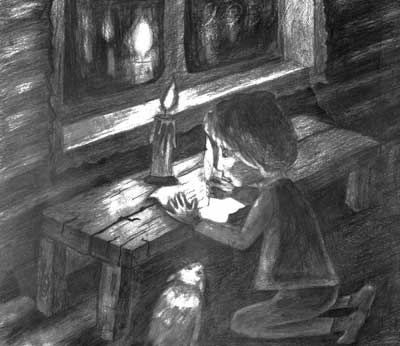 Иллюстрации к рассказу «Ванька»
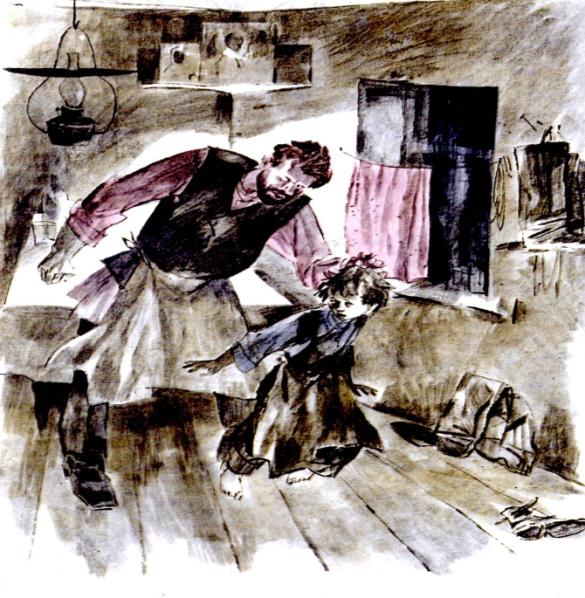 Иллюстрации к рассказу «Ванька»
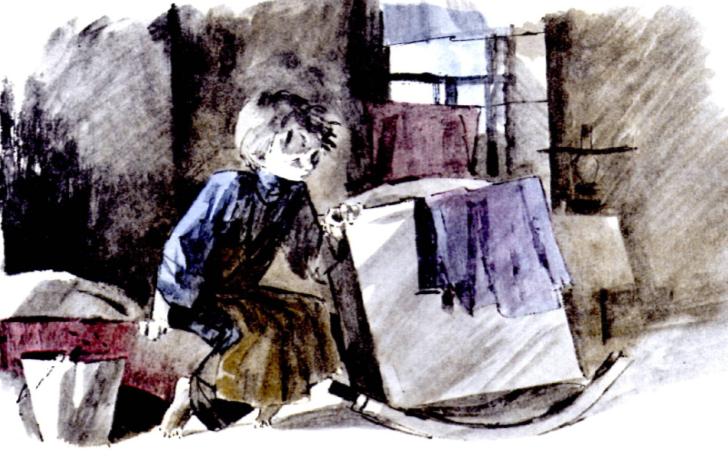 ?
?
?
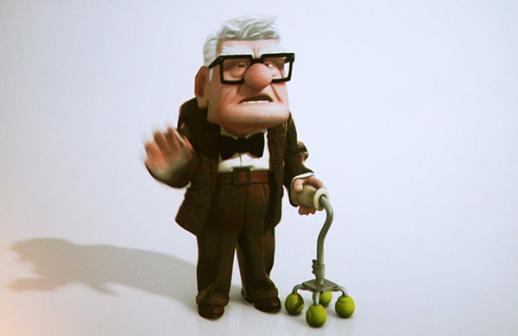 ?
?
?
Иллюстрации к рассказу «Ванька»
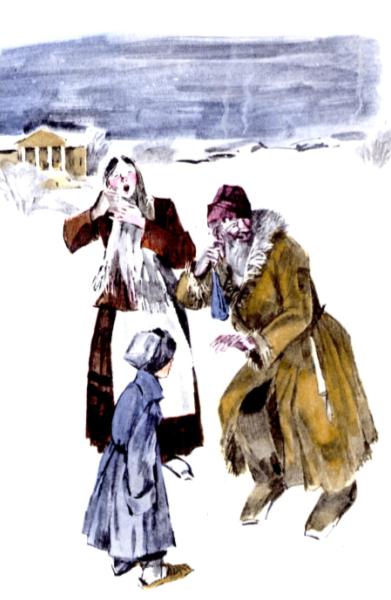 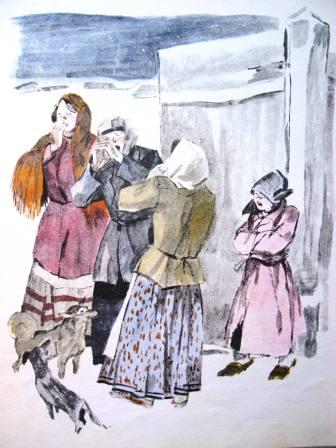 Иллюстрации к рассказу
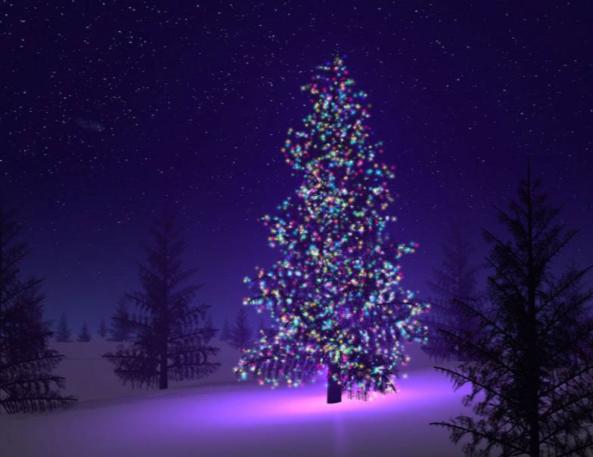 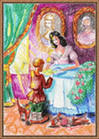 Иллюстрации к рассказу «Ванька»
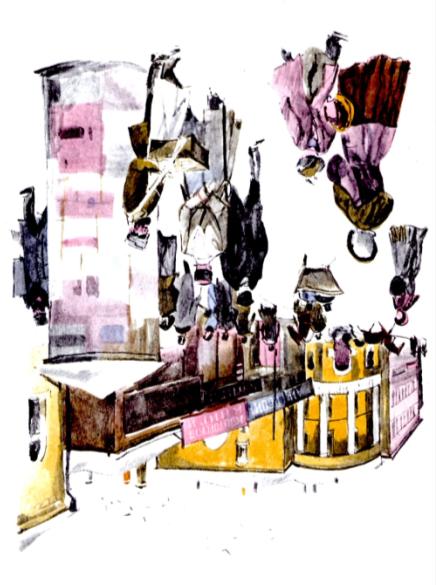 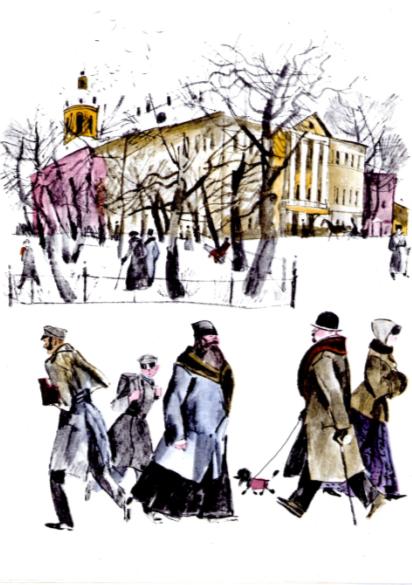 Б. Кустодиев «ЗИМА»
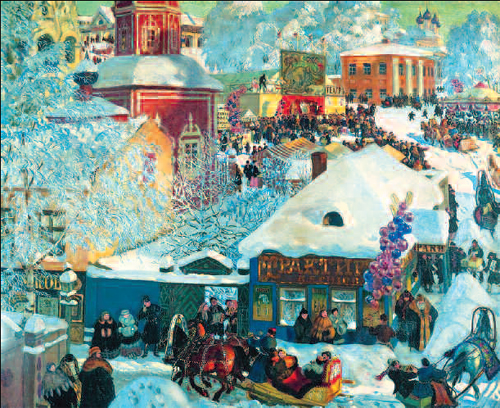 Иллюстрации к рассказу
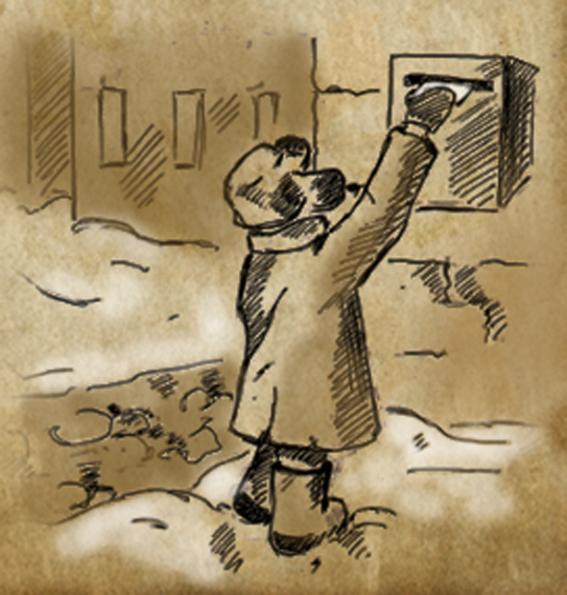 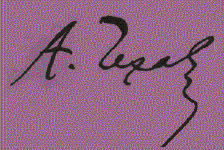 Использованные ресурсы
htthttp://viki.rdf.ru/item/1209/p://www.faito.
ru/pages/eicatalog/3/203/
http://www.uchportal.ru/load/32-1-0-5823
http://festival.1september.ru
http://www.google.ru/search?q=рисунки+чехов+ванька&h